An-Najah National UniversityFaculty of Graduate StudiesEngineering Management Program
Presentation of thesis entitled:

 Applying Virtualized Evolved Packet Core in Palestinian Mobile Operators
Prepared By: Eng. Khawla Daraghmeh                                  Supervisors:  Dr. Saed Ttarapiah                                                                        Dr. Shadi Atallla
2/3/2018
Outline
Introduction-(1/4)
Introduction-(2/4)
Introduction-(3/4)
Introduction-(4/4)
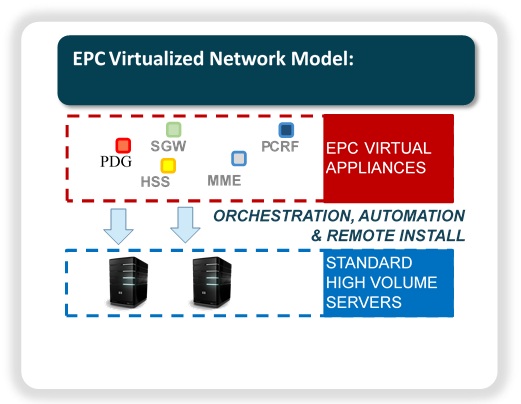 The Network Functions Virtualization (NFV) Raised As A New Technology Provides An Efficient Solution That Can Enhance The Flexibility
Methodology
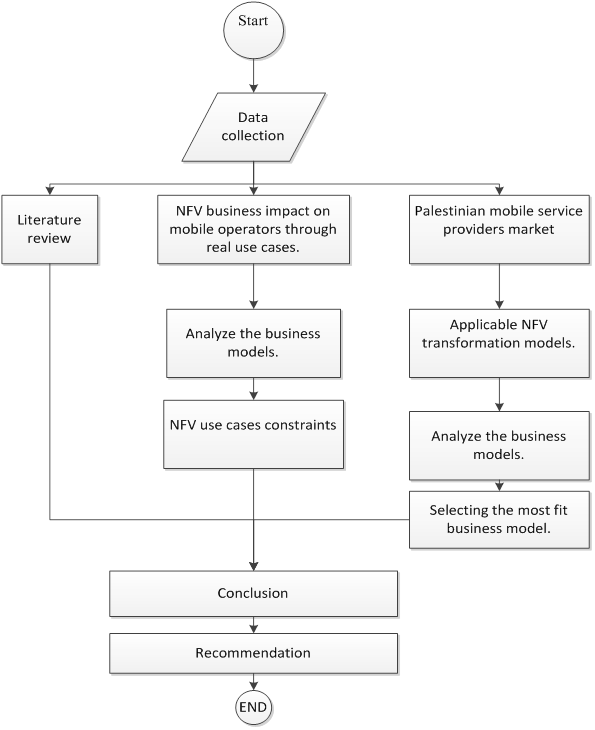 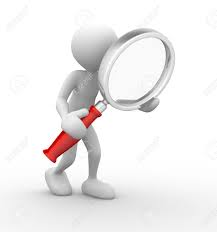 SWOT Analysis
S
W
T
O
SWOT Analysis
STRENGTHS (+)
WEAKNESSES (–)
•Modernized core network
•Improved network team skills
•Core network has the capacity due to suitable network planning to handle customers demand with high quality.
•Ooredoo Palestine is a part of international group (Oreedo group)
•Low EBITDA

•Number of customer is less than local competitor due to their monopoly in the market for so long time.

•High OpEx
OPPORTUNITIES (+)
THREATS (–)
•Be the first choice for customers.

•Provide new services with optimum leading time and highest quality.

•Implement new technologies with optimized time.
•Israeli restrictions on applying new technologies
•Israeli restrictions on equipment' entering to Palestine.
•Increment in OpEx and decrements in Revenue in Telecom industry.
•Illegal Competition from Israeli Operators.
•High investments are required for every new technologies.
•Limitation in Vendor due to existing restrictions.
SOWT Analysis Result
Strength

Improved network team skills.
Threats

Israeli restrictions on equipment' entering to Palestine.
ST
Threats

Limitation in Vendor due to existing restrictions.
Opportunity

Provide new services with optimum leading time and highest quality.
Virtualization Strategy
OW
Weaknesses

Number of customer is less than local competitor due to their monopoly in the market for so long time.
Opportunity

Implement new technologies with optimized time.
Models  Analysis
Owned Legacy
Owned NFV
IaaS
PaaS
SaaS
Applications
Applications
Applications
Applications
Applications
Application
Application
Application
Application
Application
Data
Data
Data
Data
Data
Data
Data
Data
Data
Data
Runtime
Runtime
Runtime
Runtime
Runtime
Run time
Run time
Run time
Run time
Run time
Middleware
Middleware
Middleware
Middleware
Middleware
Middleware
Middleware
Middleware
Middleware
Middleware
Managed by you
Op.Sys.
Op.Sys.
Op.Sys.
Op.Sys.
Op.Sys.
Managed by vendor
Op.Sys
Op.Sys
Op.Sys
Op.Sys
Op.Sys
Virtualization
Virtualization
Virtualization
Virtualization
Virtualization
servers
servers
servers
servers
servers
HW
Virtualization
Virtualization
Virtualization
Virtualization
Storage
Storage
Storage
Storage
Storage
Servers
Servers
Servers
Servers
Networking
Networking
Networking
Networking
Networking
Storage
Storage
Storage
Storage
Storage
Networking
Networking
Networking
Networking
Networking
Managed by Vendor
Owned Legacy
Managed by Operator
VNPaaS
Owned NFV
NFVIaaS
VNSaaS
KPIs Analysis
Study Case Analysis
GGSN
SGSN
IP Network
BSC
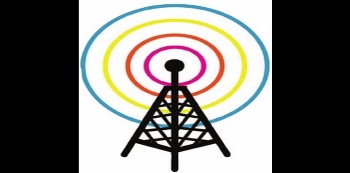 HLR
2G
MSC
PSTN/ISDN
RNC
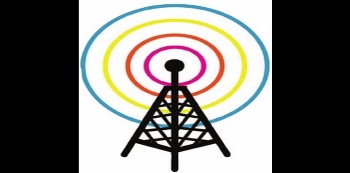 MGW
3G
RAN
Core Network
Other Networks
Study Case Analysis
Study Case Analysis/ Readiness Survey
In the Readiness Survey, Ooredoo Showed its Interest in Virtualization Technology
Study Case Analysis/ KPIs Wight
Study Case Analysis/ KPIs Rate
Study Case Result/Selected Model
NFV Owned Model (vEPC) is the Recommended Solution for Ooredoo Palestine Case According to the Analysis Engines and Company Inputs.
Study Case Result/Risk Identification
Study Case Conclusion/Risk Assessment
Study Case Recommendation
Based On Analysis Result, Owned NFV (Vepc) Model Is Recommended To Ooredoo Palestine As It’s The Most Fit To Their Objectives .
In General, The Mobile Operator Has To Address The Risks Of Owned NFV Before Implementation And Do Required Assessments To Mitigate 
For Ooredoo Palestine Case Its Recommend To Apply The Following Mitigation Plans:
To Implement The Virtualization In Multi Stages Starting With Less Important Nodes That Has Less Impact On Customers Services, With Service Backup Plan. 
Accelerate The Training Plan For Ooredoo Team. Utilize Ooredoo Group Mobility Program.
To Leverage The Existing Security Threats Using Different Mitigation Techniques, Such As Hire Security Expert To Minimize The Security Threats Impacts.
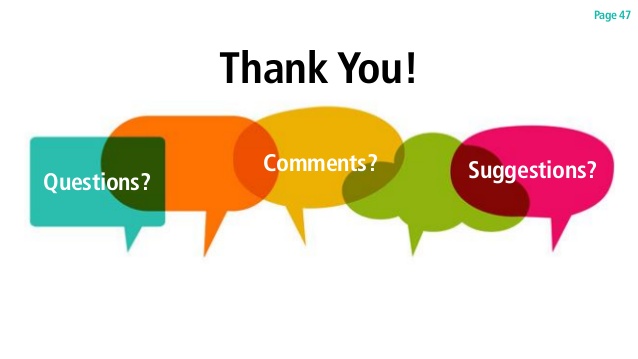